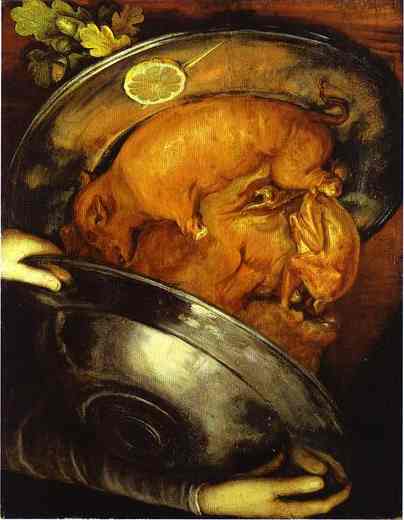 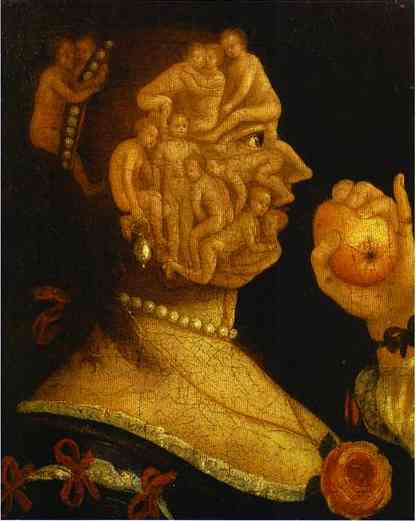 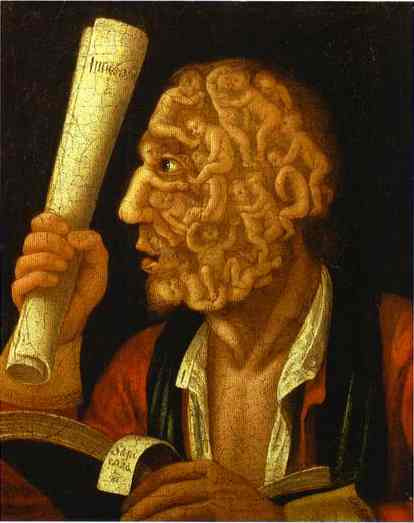 Удивительный Арчимбольдо
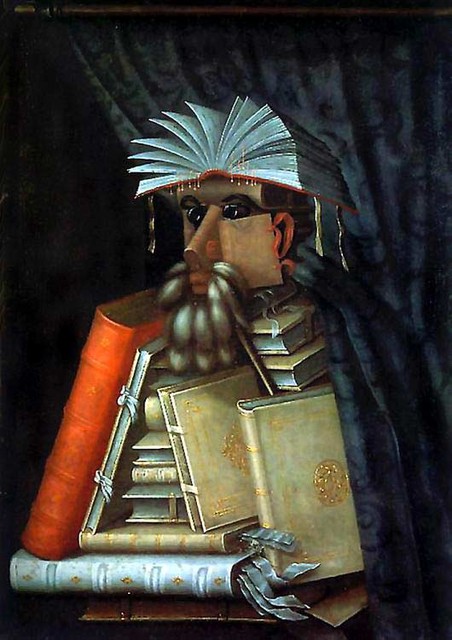 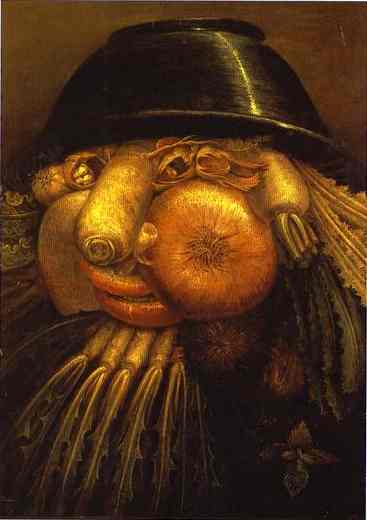 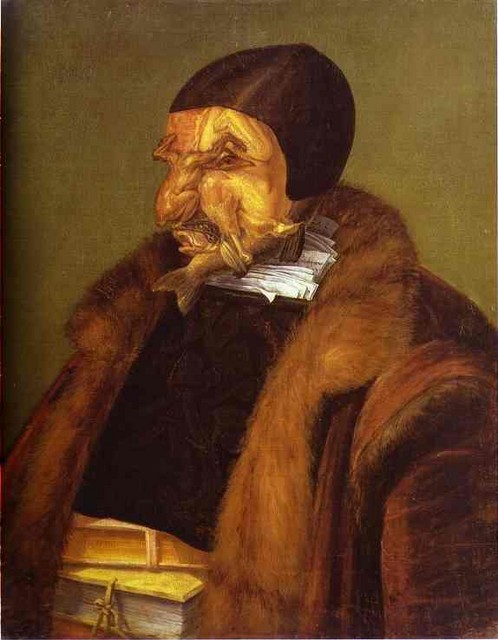 Джузеппе Арчимбольдо ( 1527 – 1593 г.)
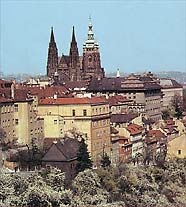 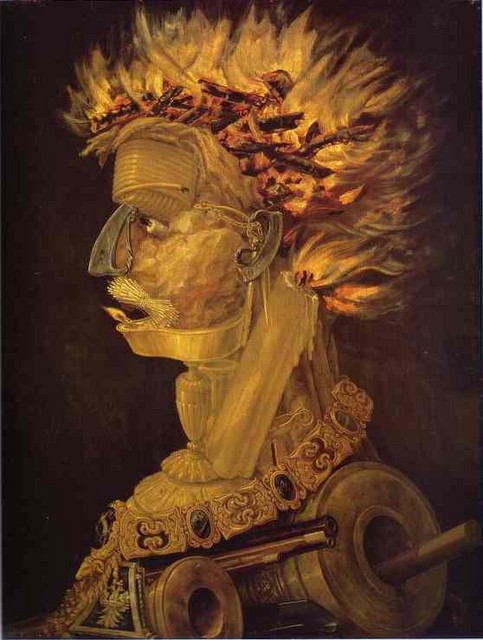 Цикл картин «Стихии»
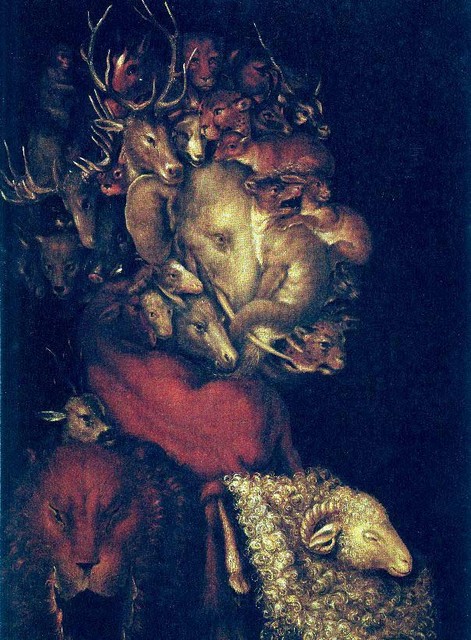 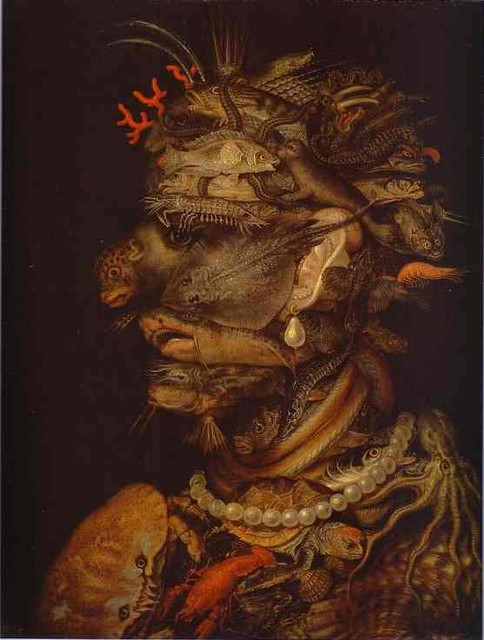 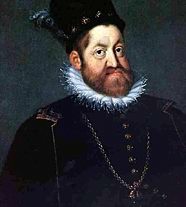 Император Рудольф II. 1594 год.
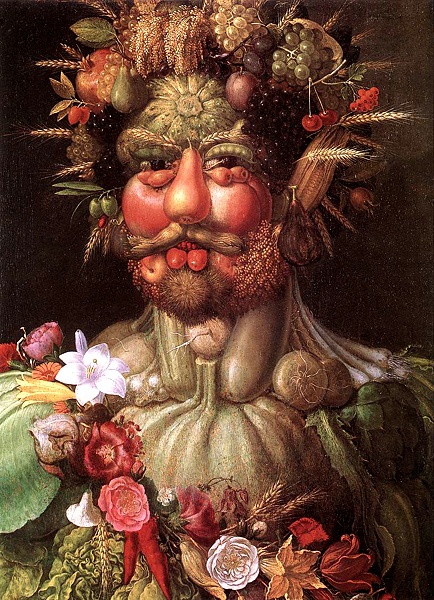 Портрет Рудольфа II около 1591г. 
Замок Скоклостер, Швеция.
«Времена года»
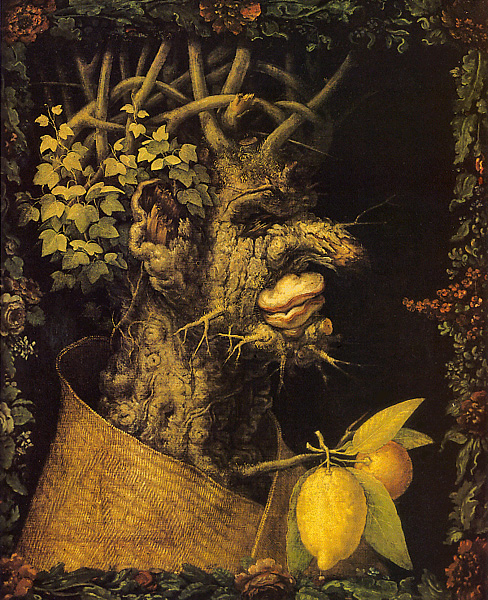 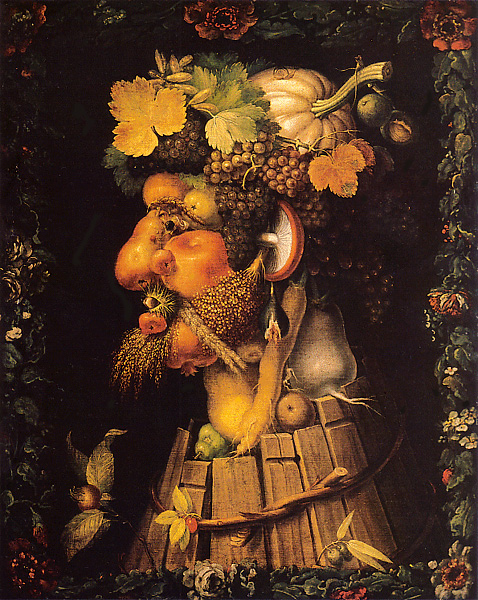 «Зима».
 Лувр, Париж (1573г.).
«ОСЕНЬ». 
Лувр, Париж (1573г.).
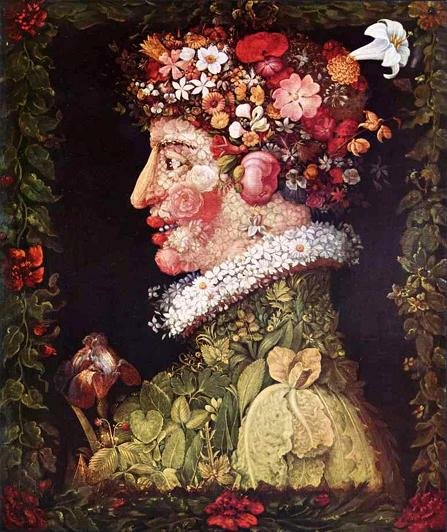 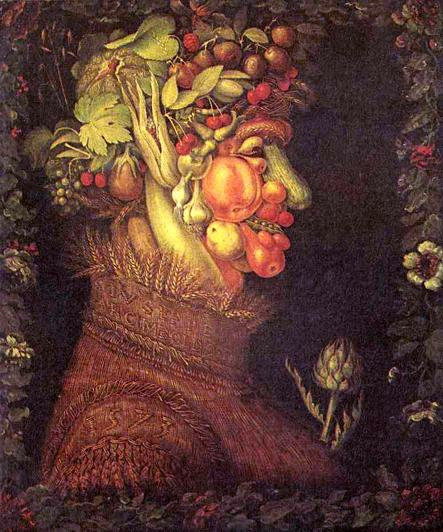 «Весна». 
Пинакотека, Мюнхен(1563г.).
«Лето». 
Лувр, Париж (1563г.).
Спасибо за внимание